Наукова бібліотека  ДДМУ
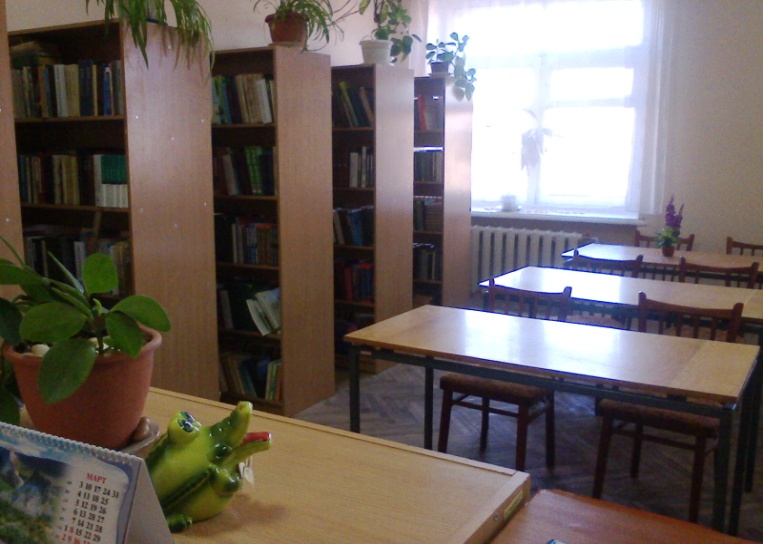 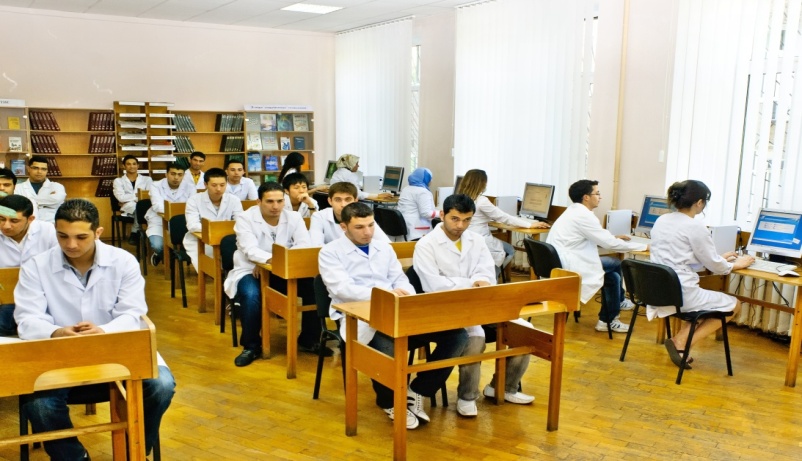 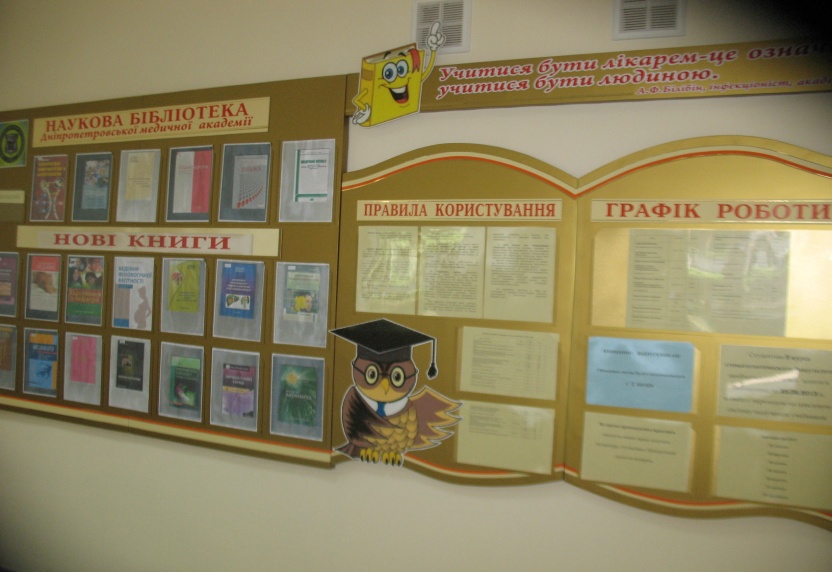 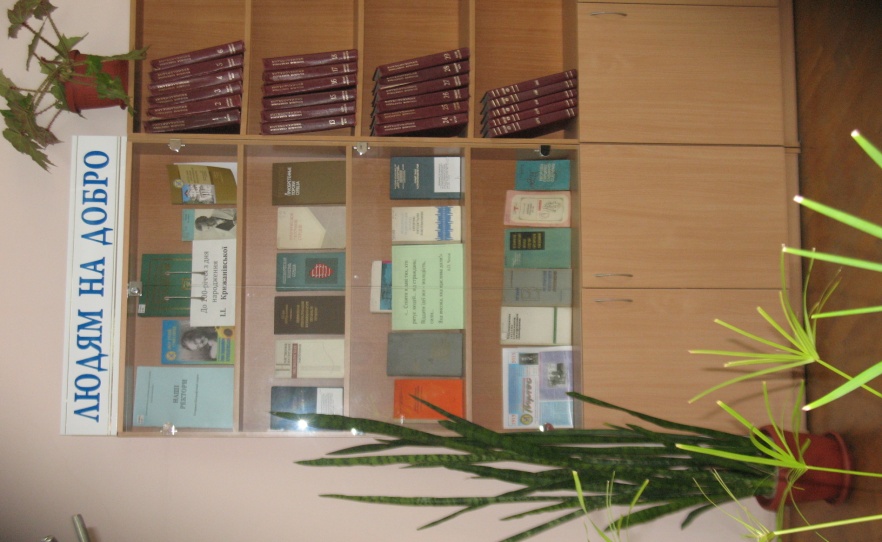 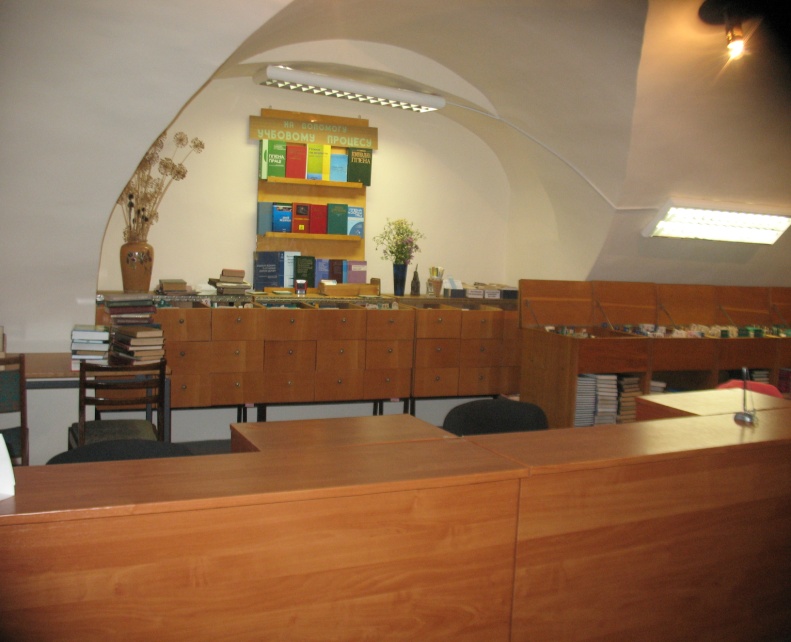 Репозитарій (електронний архів)
Дніпровського державного медичного університету

створений наказом ректора ДМА від 29.05.2014 р. № 63-ОД з метою забезпечення вільного доступу до освітніх матеріалів і результатів наукових досліджень.
Управління репозитарием ДДМУ
Репозитарій ДДМА - це електронний архів матеріалів наукового і учбового призначення, створених викладачами, співробітниками, аспірантами і студентами академії.

Електронний архів забезпечує вільний безкоштовний доступ до наукових робіт і їх використання з дослідницькою і учбовою метою.
Основні завдання :

Представлення і просування наукової інформації

Збільшення цитування ваших праць

Підвищення рейтингу і престижу університету у науковому світі

Створення системи обліку публікацій кафедр і окремих співробітників
Розміщується репозитарий на сайті бібліотеки
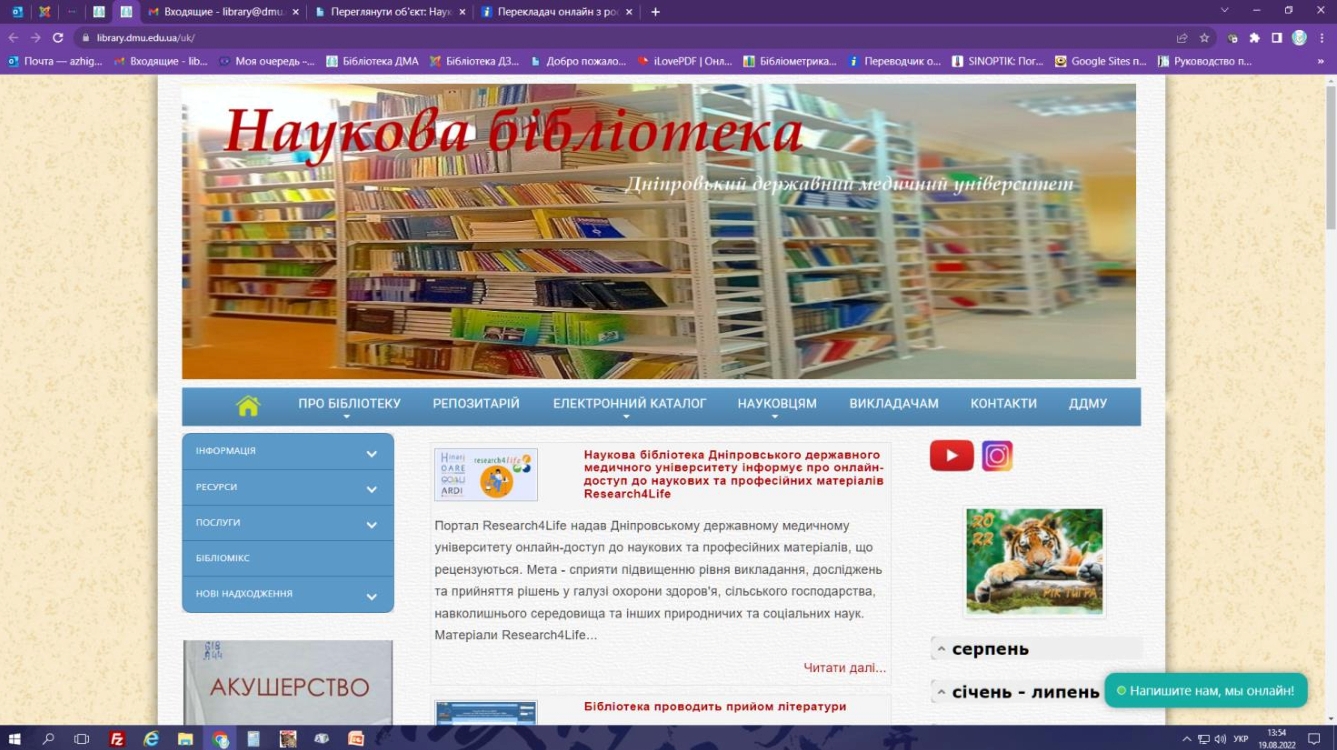 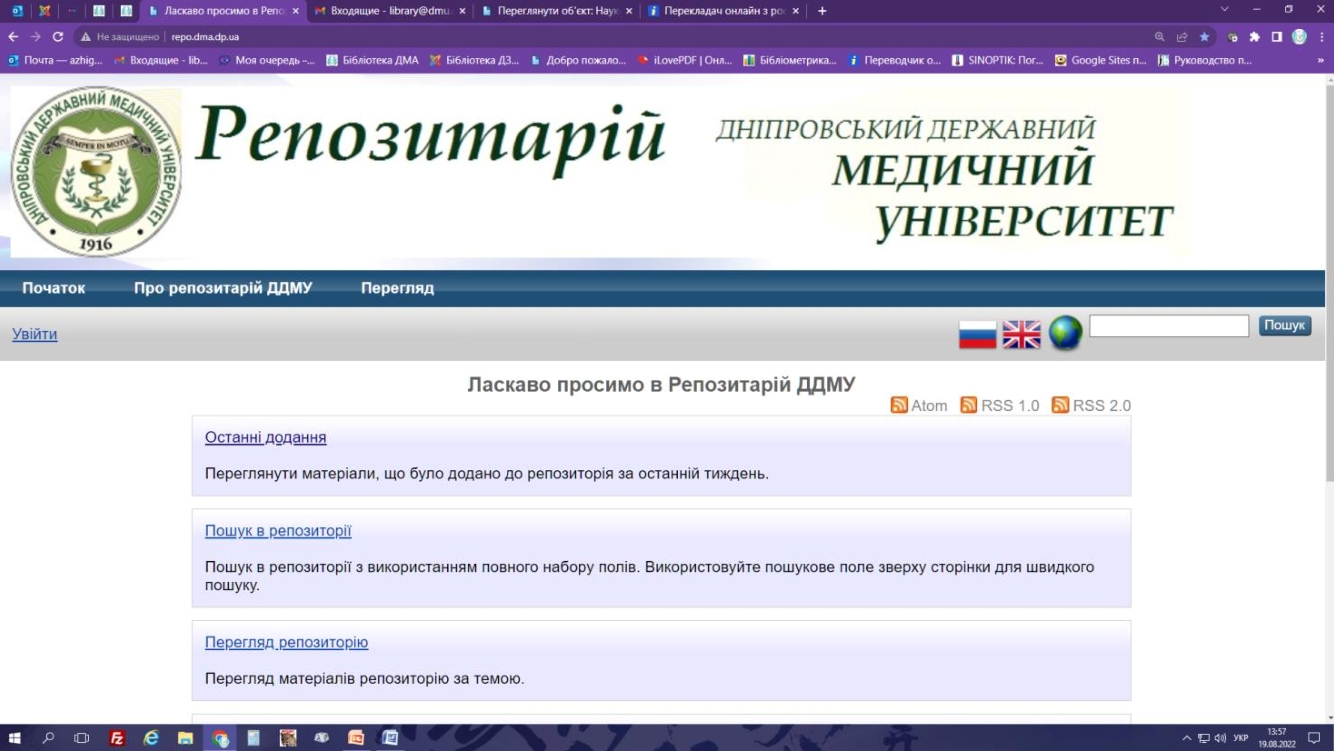 Передача і розміщення роботи в репозитарії :


 Підписати авторський договір.
               
 Здати авторський договір відповідальному за наукову роботу на кафедрі.

 Відповідальний за науку передає авторські договори у бібліотеку.
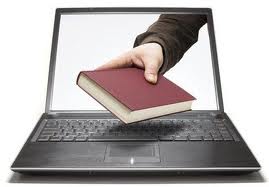 Викладач ДДМУ
(Автор)
заповнює бланк у форматі Word (метаданні роботи)
створює теку
(вкладає файли):
бланк
електронна копія роботи у форматі PDF
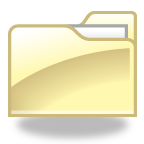 Передає теку відповідальному на кафедрі
Відповідальний по кафедрі
перевіряє усі відомості про публікацію
передає інформацію співробітникам бібліотеки
на эл. почту azhigar@dma.dp.ua, bibliograf@dma.dp.ua 
або флешкою 
(вул. В. Вернадського, 9 кімн. № 32)
Можливий варіант прямої передачі документу 
                                                                                        АВТОР   -   СПІВРОБІТНИК БІБЛІОТЕКИ
Бібліотека
Розміщує документ в Репозитарії ДДМУ
(за даними заповненого бланка)
При необхідності просить бракуючу інформацію у автора
(через відповідального на кафедрі)